LA SOCIÉTÉ EN 2050
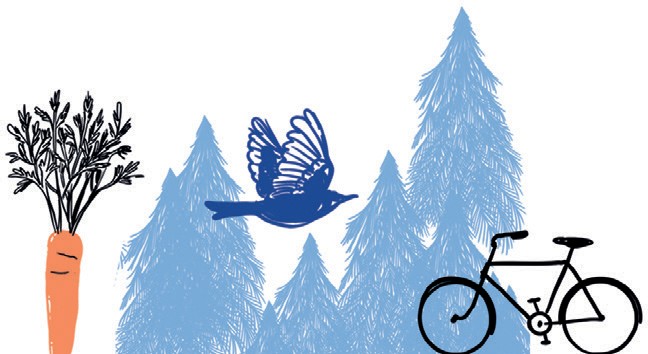 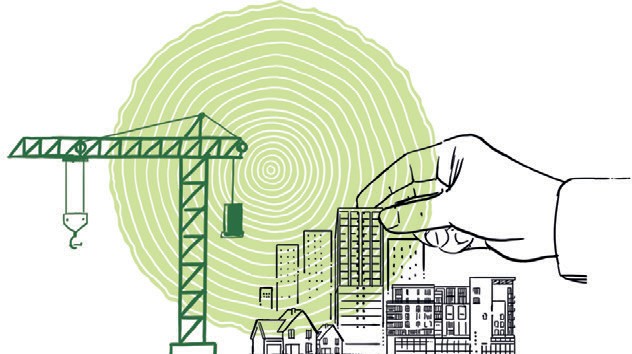 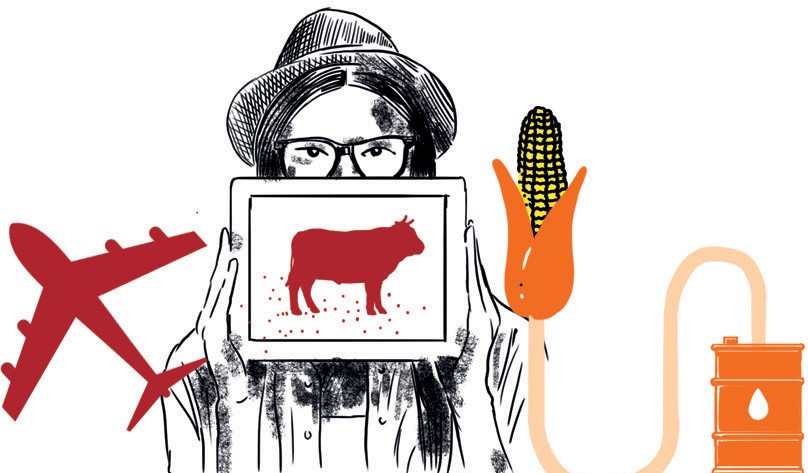 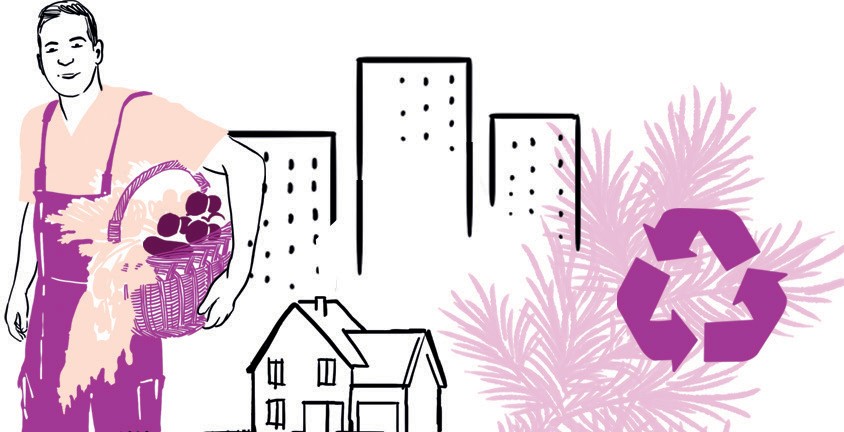 S1
S2
S3
S4
GÉNÉRATIONFRUGALE
COOPÉRATIONSTERRITORIALES
TECHNOLOGIESVERTES
PARIRÉPARATEUR
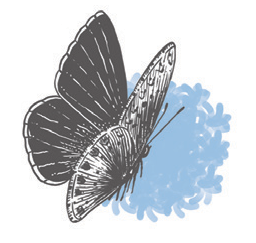 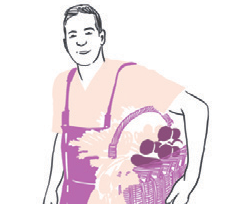 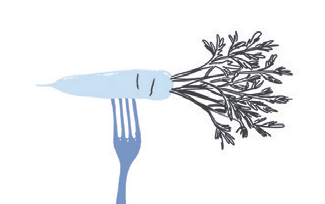 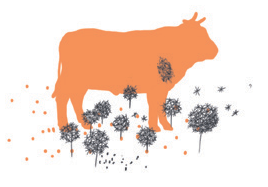 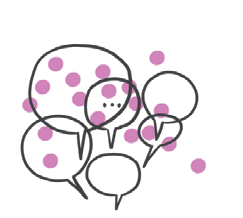 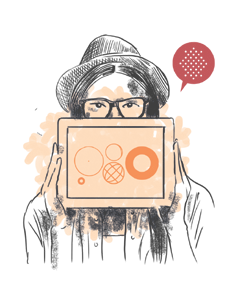 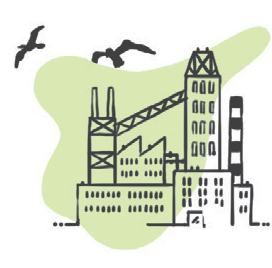 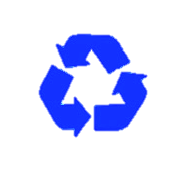 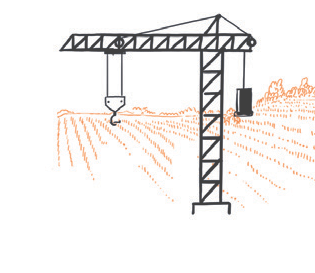 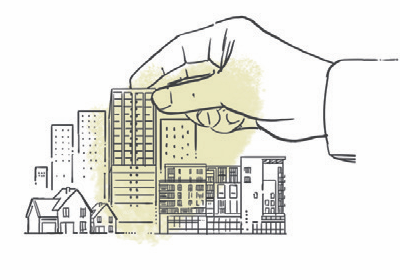 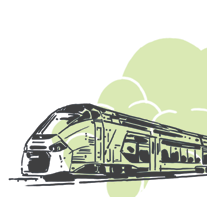 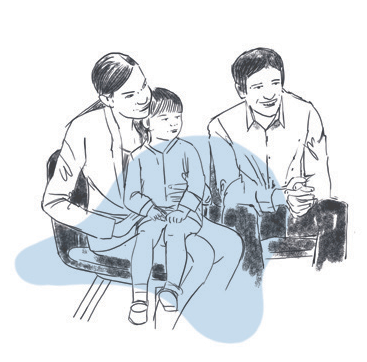 Transition(s) 2050
ADEME
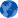 [Speaker Notes: Planche résultats Puzzle à imprimer (A4/A3) et distribuer pour correction]
LA SOCIÉTÉ EN 2050
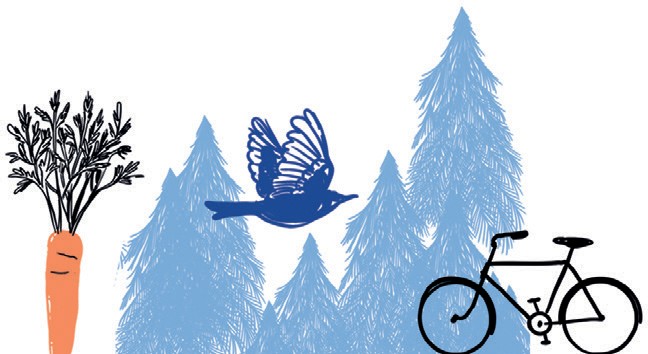 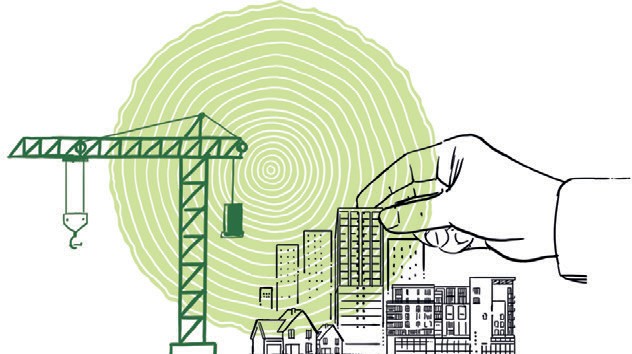 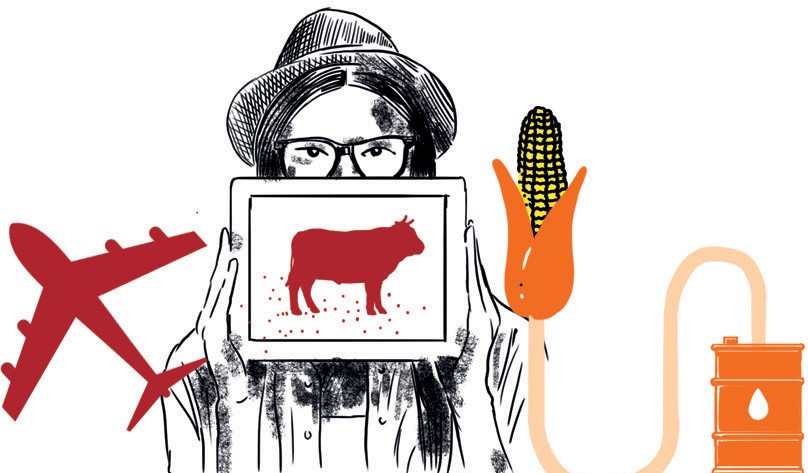 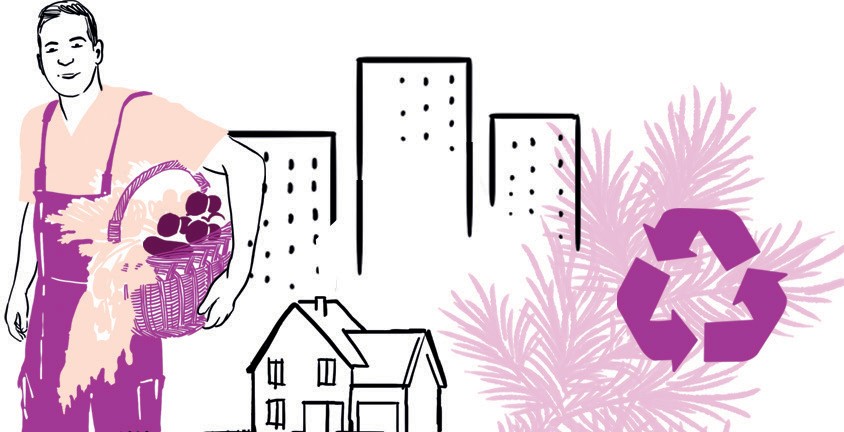 S1
S2
S3
S4
GÉNÉRATIONFRUGALE
COOPÉRATIONSTERRITORIALES
TECHNOLOGIESVERTES
PARIRÉPARATEUR
Transition(s) 2050
ADEME
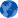 [Speaker Notes: Plateau vierge, à exporter en pdf puis imprimer en mode "Affiche". La taille de la diapo est un format A1 (soit une impression de 4 A3). Les cartes à imprimer sur des feuilles A4 sont normalement dimensionnées pour correspondre à ce format. Mais il peut être préférable de tester la correspondance de taille entre un morceau du plateau et une carte avant d'imprimer l'ensemble.]
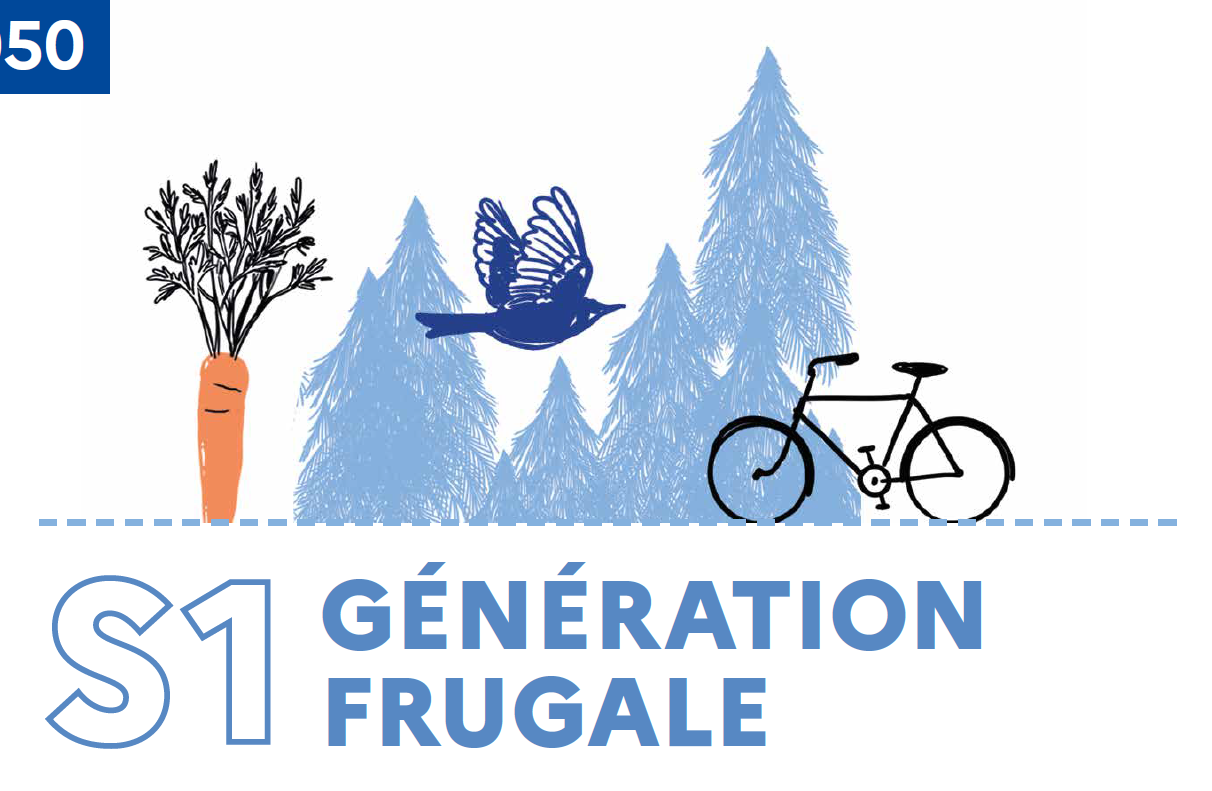 [Speaker Notes: A imprimer en A3 pour débat mouvant]
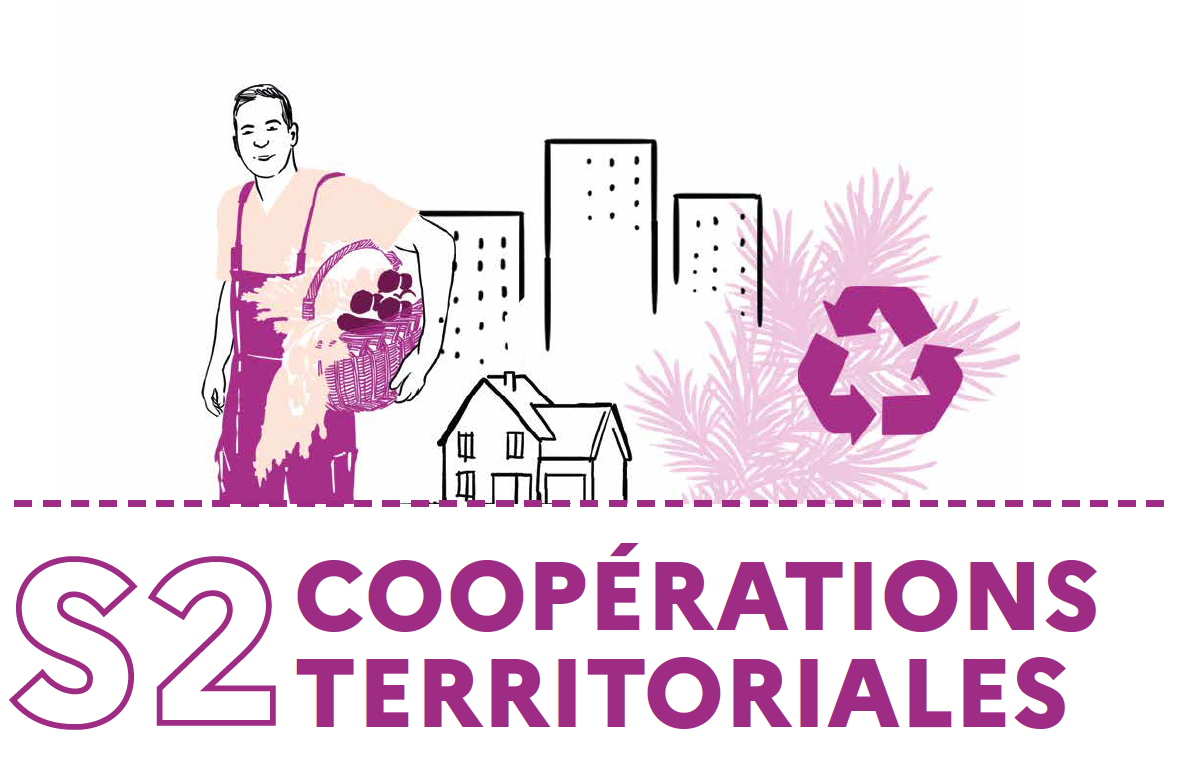 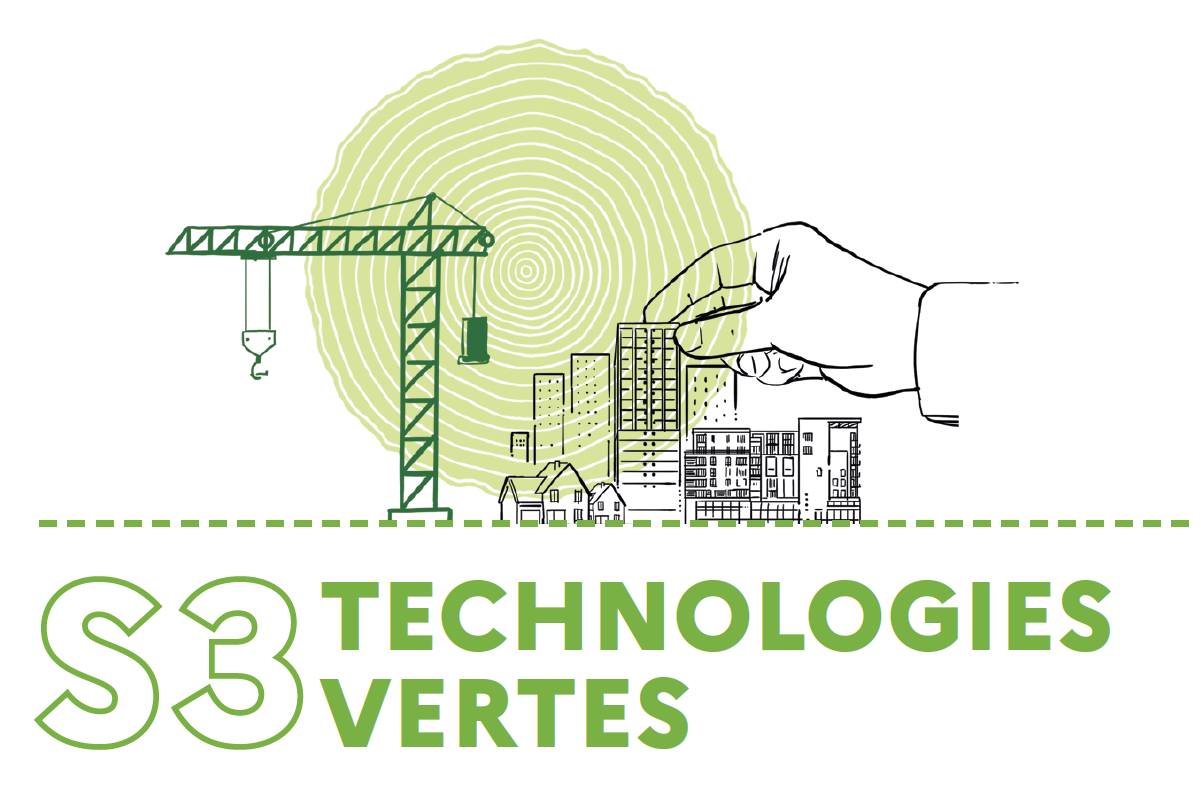 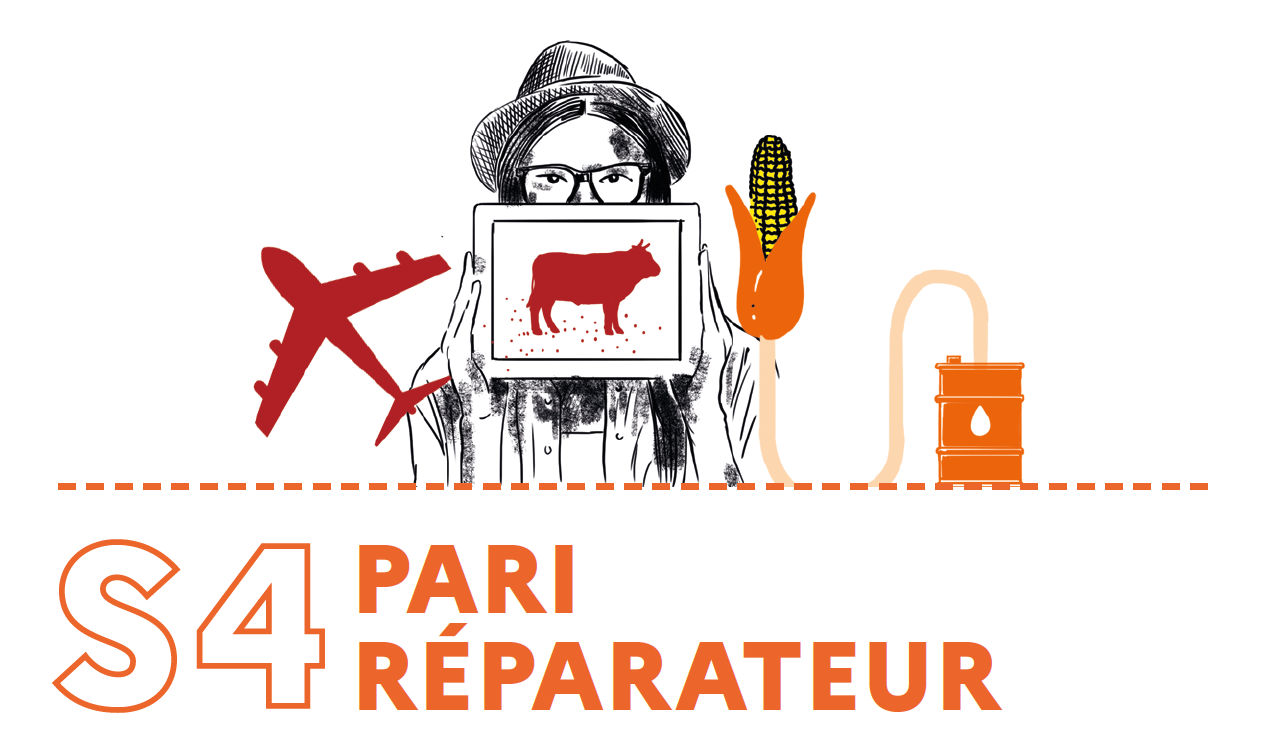